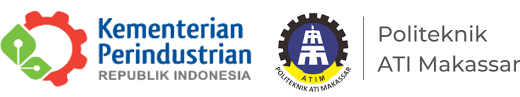 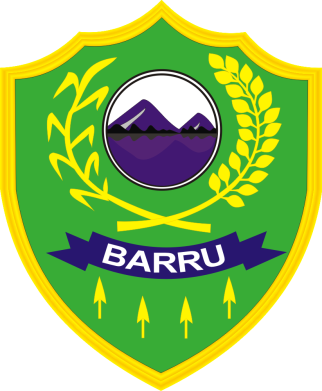 Modul 2. PROSES AKUNTANSI DAN LAPORAN KEUANGAN
DR. HAERUDDIN,S.E.,M.M.
Email : haeruddindml@gmail.com
http: haeruddin.online
PROSES AKUNTANSI
INPUT
PROSES
OUTPUT
Data  / dokumen transaksi
Laporan laba rugi
Laporan perubahan equitas
Neraca
Laporan arus kas
Catatan atas laporan keuangan
Jurnal 
Posting ke buku besar
2.1 Buku pembantu buku besar
3. Neraca saldo
4. Neraca lajur
Pembelian
Penjualan
Penerimaan kas
Transaksi pengeluaran kas
Transaksi non tunai
Laporan keuangan
DATA / DOKUMEN TRANSAKSI
Yang menjadi input (masukan) yang diproses di dalam akuntansi adalah dokumen transaksi
Transaksi adalah kejadian atau peristiwa yang terjadi di dalam operasional usaha meliputi transaksi pembelian, penjualan, penerimaan kas dan pengeluaran kas dan transaksi non tunai.
Bukti transaksi = dokumen yang menjadi bukti telah terjadi transaksi. Contoh transaksi pembelian=bukti transaksi adalah nota atau faktur pembelian.
BUKTI HUTANG PIUTANG
Barang : berapa jumlahnya??
Merek : merak apa?
Berapa harganya/Unit dan total harganya
Tanggal berapa diserahkan: tanggal, bulan, tahun
Tanggal berapa dikembalikan : tanggal, bulan, tahun
Siapa yang menyerahkan; nama dan tanda tangan
Siapa yang menerima; nama dan tanda tangan
Buat rangkap min. 2 =  rangkap 1 (menyerahkan), rangkap 2 (menerima)
Akun dan kebijakan akuntansi
Akun ; 
perkiraan = harta (1), hutang (2), modal (3), pendapatan (4), beban (5)
Kebijakan akutansi ;
Dasar akuntansi adalah akrual basis; pendapatan dan beban diakui pada saat terjadi (baik tunai maupun non tunai)
Pencatatan Persedian barang dagangan dan persedian lainnya dicatat dengan menggunakan metode rata-rata (average) dan menggunakan perpetual (terus-menerus) sistem.
Penyusutan aktiva tetap menggunakan metode garis lurus dan penggolongan aktiva berdasarkan umur ekonomis; bangunan parmanen 5%/tahun, semi parmanen 10%/tahun, kendaraan UE = 0-4 tahun (25%), mesin-mesin dengan UE = 0 – 8 tahun (12,5%/tahun) dan aktiva tetap UE = 0- 16 tahun (12,5%/2=6,25%/tahun.
Chart of Account (bagan akun)
PERKIRAAN NERACA
Perkiraan Laba Rugi
Diskusi ( Soal dan Jawab)
Pak Muh. Syukur
Pengertian amortisasi ?
Jawab: Penurunan nilai aktiva tetap berwujud akibat digunakan atau dipakai dalam operasional perusahaan disebut penyusutan (depresiasi), sedangkan penurunan nilai aktiva tidak berwujud disebut amortisasi. 
CONTOH :
Mengurus legalitas; 
Akun legalitas : Rp. 1.315.000,- 
Berapa amortisasi per tahun = UE = 4 tahun
% amortisasi / tahun 25%
Pertanyaan ke 2
Bagi hasil = 100% 
Pengurus = 50%
PAD = 25%
Laba ditahan (Cadangan modal) = 25%

Total laba setelah pajak yang diterima Rp. 100.
Cadangan modal 25% X 100 = 25
PAD = 25% X 100 = 25
Pengurus 50% X 100 = 50
Pertanyaan ke 3 (Muh. Syukur)
Beban pelatihan BUMDES untuk karyawan dan pengurus ? Akun yang tepat itu adalah kalau di dalam bagan akun belum tersedia akun beban pelatihan karyawan, maka boleh ditambahkan beban pelatihan karyawan dan pengurus, tapi kalau tidak ditambahkan masukkan ke dalam beban administrasi dan umum lainnnya.
WFH !!
Membuat bagan akun berdasarkan jenis usaha yang ada di desa masing-masing.
Usaha apa?
Yang dijual?
Jasa yang diberikan?
Siapa pemilik (perusahaan perorangan)